РГП «Национальный центр экспертизы лекарственных средств и медицинских изделий» 
Комитета медицинского и фармацевтического контроля
Министерства здравоохранения Республики Казахстан
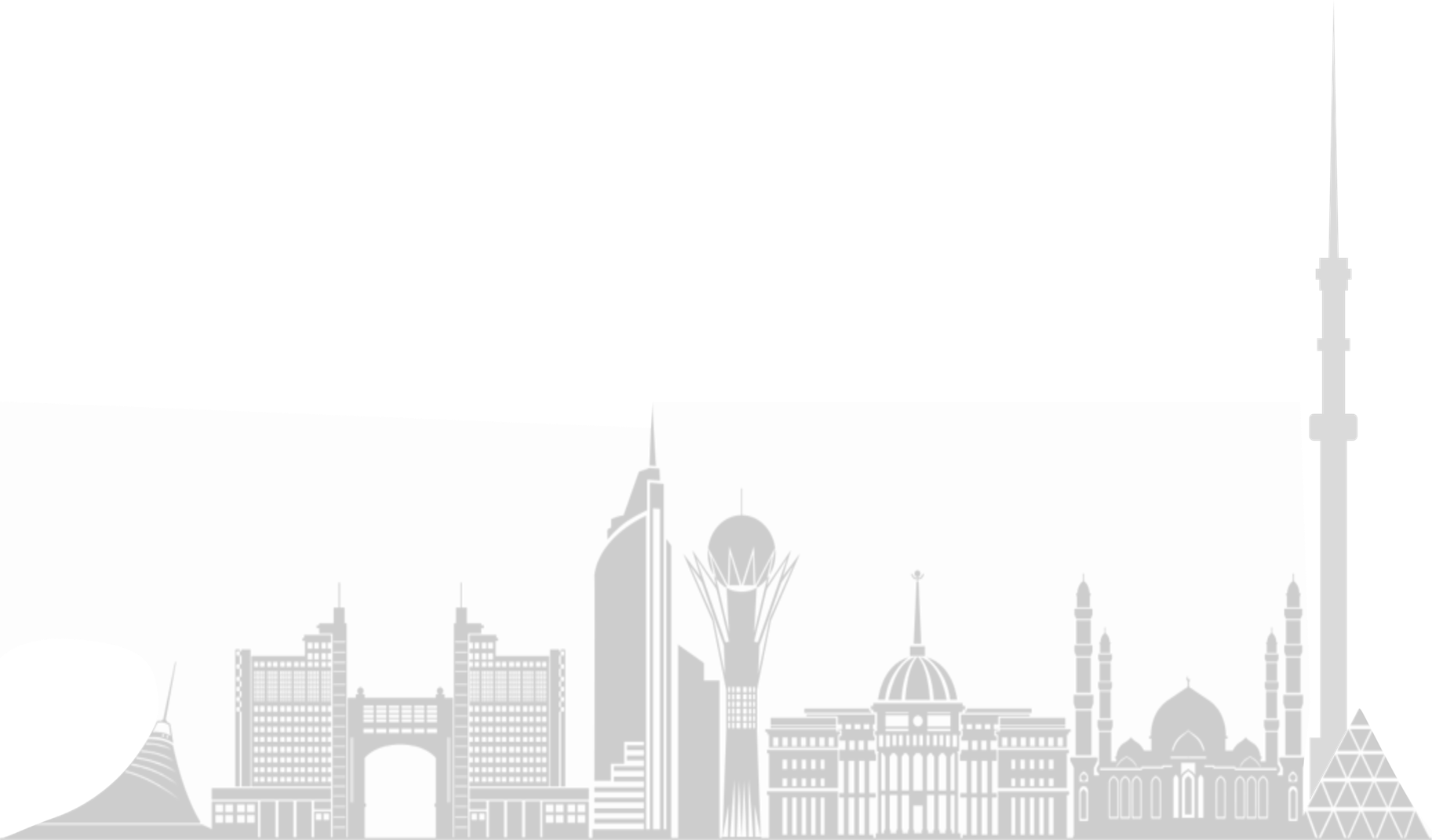 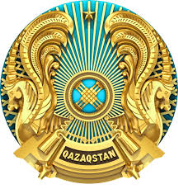 КАРТА КОРРУПЦИОННЫХ РИСКОВ
по итогам внешнего анализа коррупционных рисков в деятельности НЦЭЛС
www.ndda.kz
2025 год г. Астана
Риски по сферам
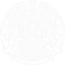 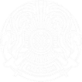 Из 46 пунктов: 12 пунктов - в сфере ценообразования ЛС и МИ, 
8 пунктов – в сфере экспертизы МИ, 
6 пункта – в сфере инспекции производство МИ, 
2 пункта – в сфере закупа ЛС и МИ
 18 пунктов - по организационным вопросам.
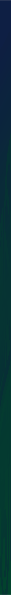 12 замечаний
8 замечаний
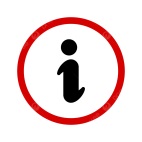 Срок устранения – март 2025 года
6 замечаний
2 замечания
18 замечаний
РЕФЕРЕНТНОЕ ЦЕНООБРАЗОВАНИЕ
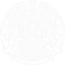 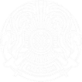 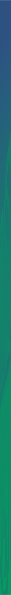 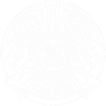 1
2
3
4
5
Регистрация на портале Референтное ценообразование
Заключение договора
/ оплата услуги
Рассмотрение экспертом
Подписание приказа предельных цен
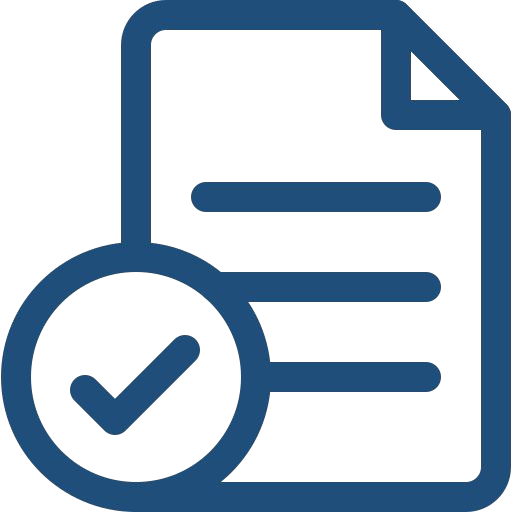 Заключение
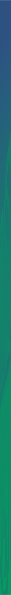 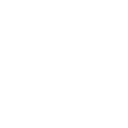 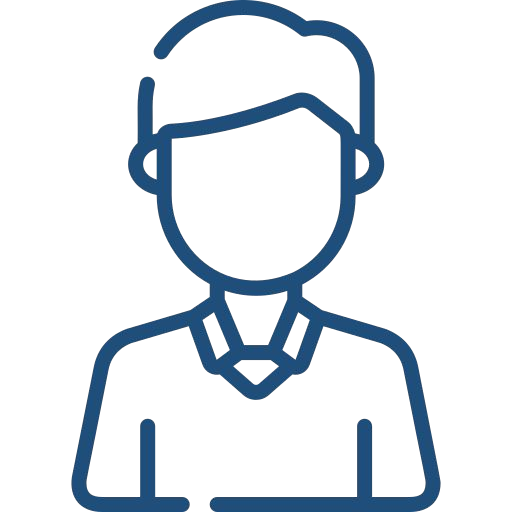 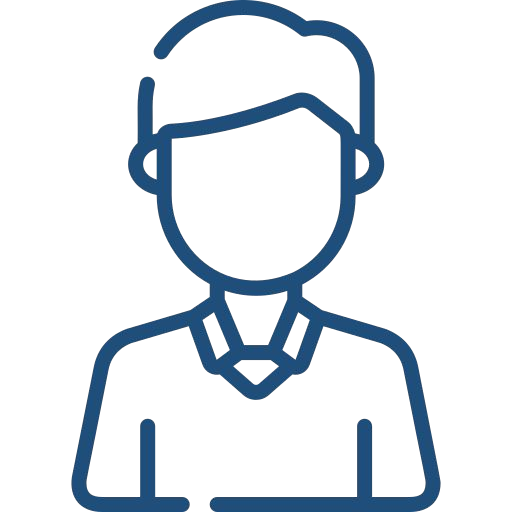 СОТРУДНИК НЦЭЛС
СОТРУДНИК НЦЭЛС
ПРИКАЗ ПРЕДЕЛЬНЫХ ЦЕН
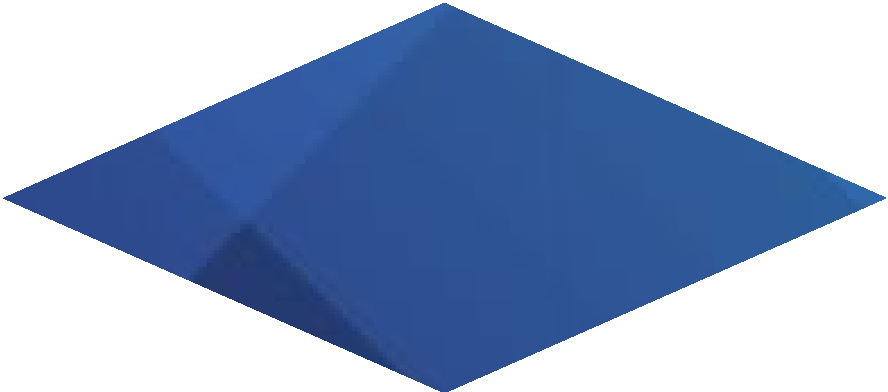 ЗАЯВИТЕЛЬ
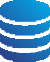 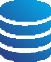 ИС РЕФЕРЕНТНОЕ ЦЕНООБРАЗОВАНИЕ
ИС РЕФЕРЕНТНОЕ ЦЕНООБРАЗОВАНИЕ
ИС РЕФЕРЕНТНОЕ ЦЕНООБРАЗОВАНИЕ
Министерство здравоохранения
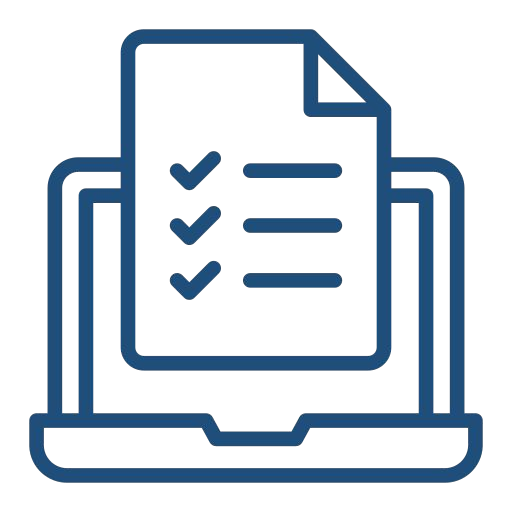 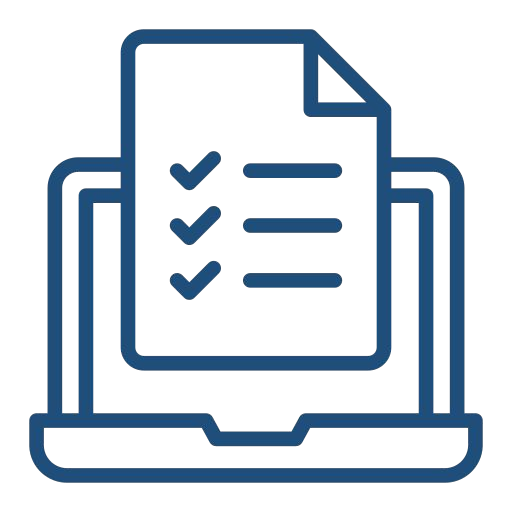 НЦЭЛС
НЦЭЛС
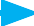 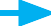 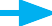 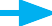 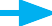 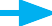 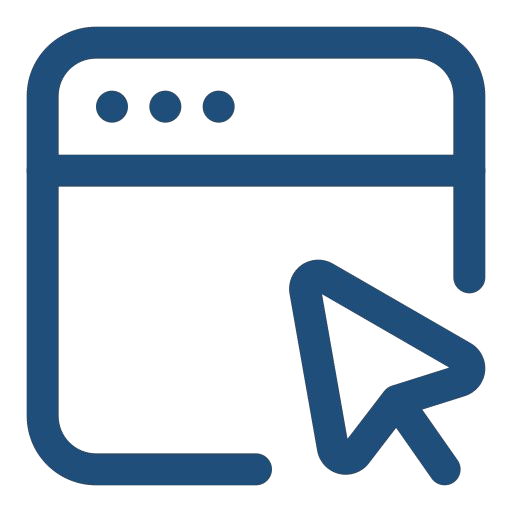 Непрозрачность процедуры анализа
Необъективность наценки по транспортным расходам и риск завышения
Необоснованность учета маркетинговых расходов
Необоснованность оптовых и розничных наценок
Анализ референтных цен на основании необъективных данных
В целях объективности цен ОТП установить требование по предоставлению сертификата «CT-KZ» 
Имеет место завышение цен на генерики
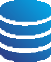 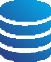 РИСКИ, ВЫЯВЛЕННЫЕ ВАКР
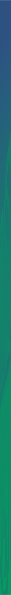 Снижение цен на ЛС, МИ и генерики
Достижение доступности и открытости процедур ценообразования на лекарства
Подтверждение ввозных цен на ЛС и МИ
Обеспечение полноценного государственного регулирования ценообразования
ОЖИДАЕМЫЙ РЕЗУЛЬТАТ
РЕГИСТРАЦИЯ МЕДИЦИНСКИХ ИЗДЕЛИЙ
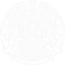 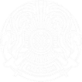 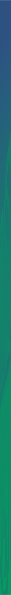 1
2
3
4
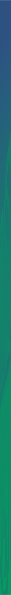 Регистрация на портале Экспертиза
Заключение договора
/ оплата услуги
Проведение экспертизы
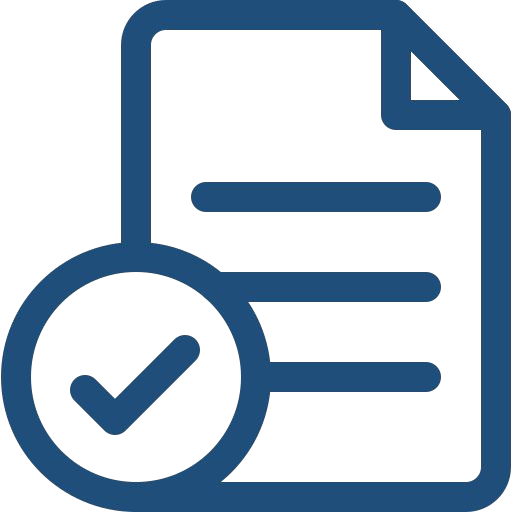 Заключение
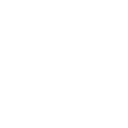 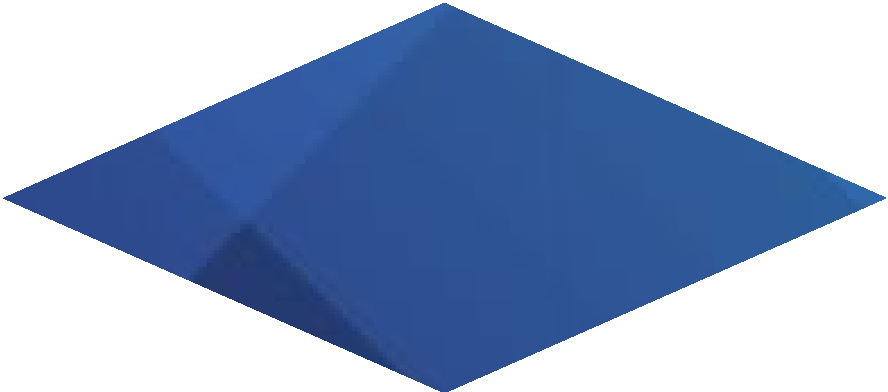 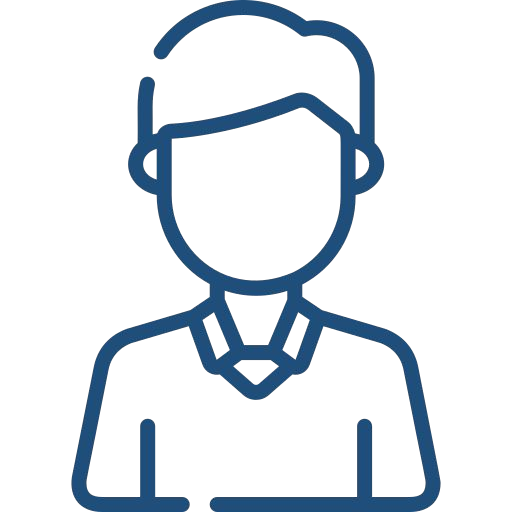 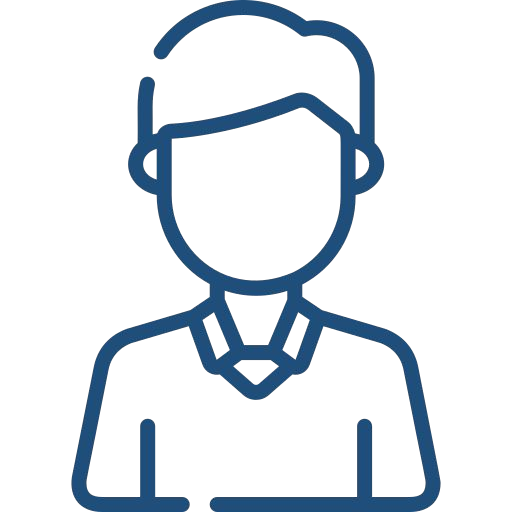 СОТРУДНИК НЦЭЛС
СОТРУДНИК НЦЭЛС
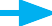 Выдача РУ и внесение данных в Государственный реестр МИ
ЗАЯВИТЕЛЬ
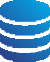 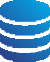 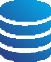 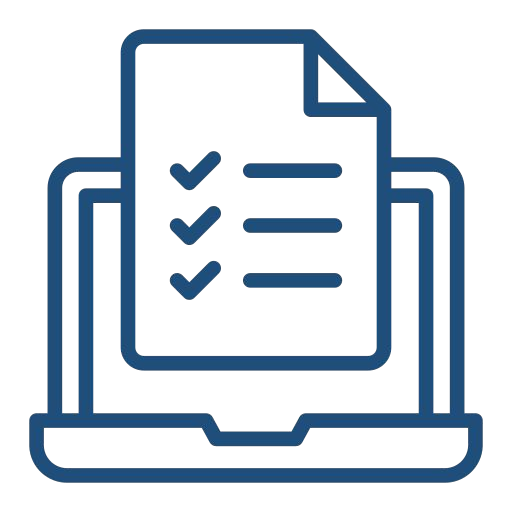 ИС ПОРТАЛ  ЭКСПЕРТИЗА/ ЭКСПЕРТИЗА ЕАЭС
ИС ПОРТАЛ  ЭКСПЕРТИЗА/ ЭКСПЕРТИЗА ЕАЭС
ИС ПОРТАЛ  ЭКСПЕРТИЗА/ ЭКСПЕРТИЗА ЕАЭС
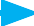 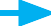 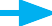 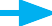 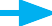 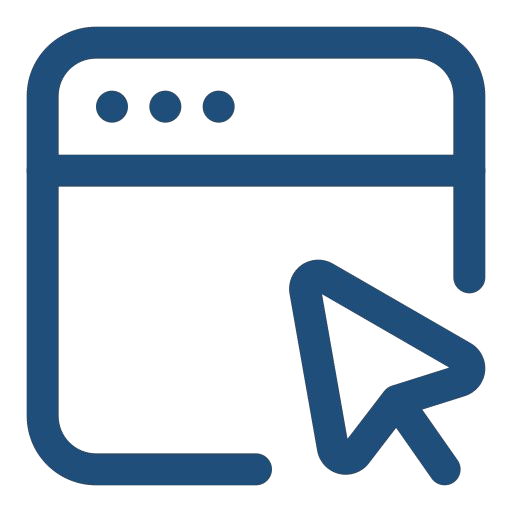 КМФК
НЦЭЛС
НЦЭЛС
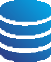 РИСКИ, ВЫЯВЛЕННЫЕ ВАКР
Несовершенство информационной системы в части ускоренной экспертизы и определения необходимости инспекции производства
Несовершенство Правил проведения экспертизы МИ в части разграничения перечня документов для ОТП и зарубежных производителей, включения в РУ комплектующих 
Замечания по выданным заключениям экспертизы по перечню ОТП (Бона, Ордамед, Арнамыс и др)
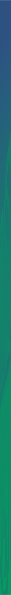 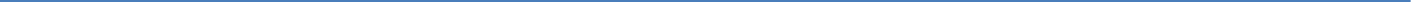 Установление фактических данных о происхождении МТ и ее комплектующих
Открытость и прозрачность обоснованности цены
Четкий алгоритм проведения экспертизы МИ на всех этапах экспертизы
Исключение необоснованного использования согласований при ускоренной экспертизе
ОЖИДАЕМЫЙ РЕЗУЛЬТАТ
ИНСПЕКТИРОВАНИЕ МЕДИЦИНСКИХ ИЗДЕЛИЙ
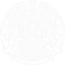 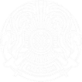 1
2
3
4
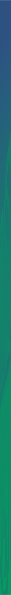 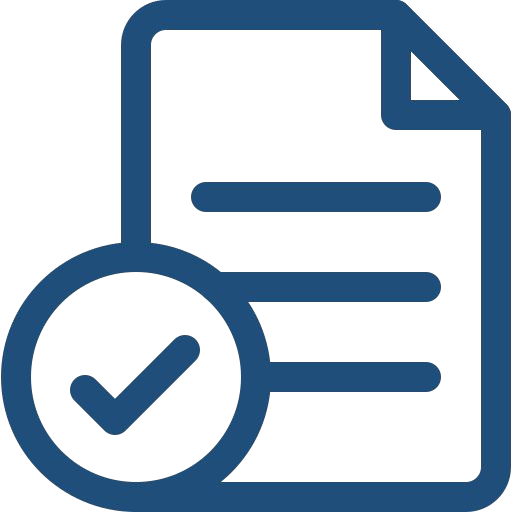 Формирование отчета по результатам инспекции
Регистрация на портале НЦЭЛС
Заключение договора
/ оплата услуги
Проведение инспекции
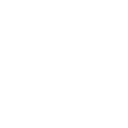 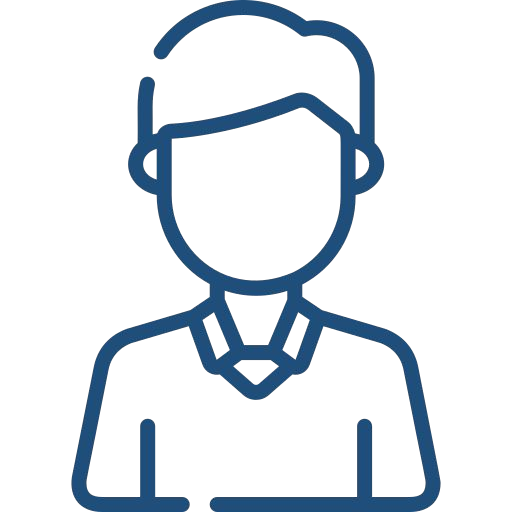 Размещение отчета на портале как часть регистрационного досье медицинского изделия для дальнейшей работы экспертами ДЭМИ
СОТРУДНИК ДИц НЦЭЛС
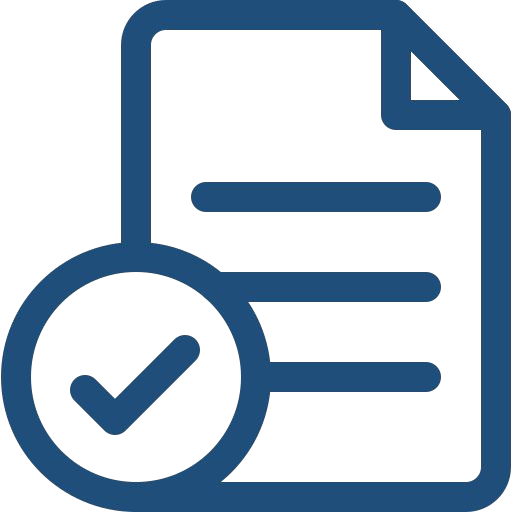 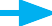 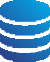 ЗАЯВИТЕЛЬ
Написание отчета по результатам инспекции производства в течение 30 дней
Организация и проведение инспекции в течение 120 дней
ИС ПОРТАЛ ТЭМИ
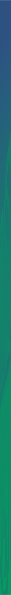 КМФК
Диц НЦЭЛС
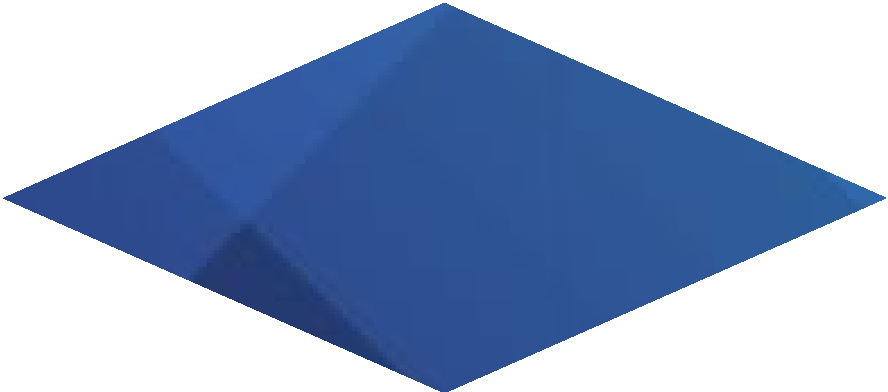 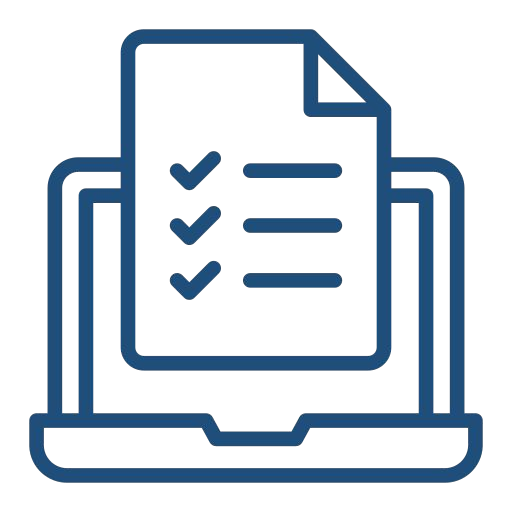 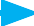 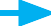 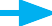 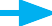 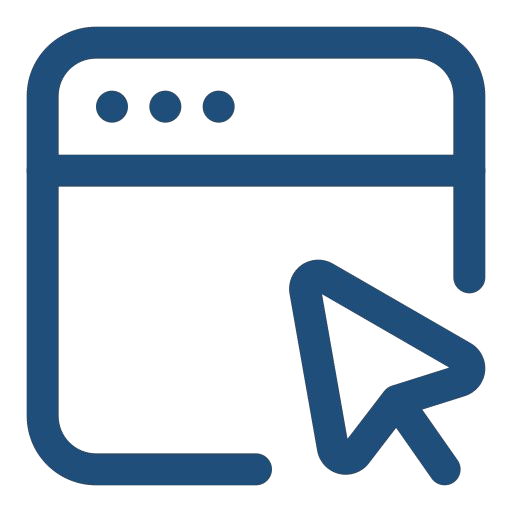 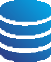 РИСКИ, ВЫЯВЛЕННЫЕ ВАКР
Риски увода от инспектирования производственных площадок и непроведения выездного инспектирования 
Несовершенство законодательства в области инспектирования в части квалификационных требований к инспекторам, обязательности проведения видео и аудио -фиксации инспекции ОТП, а также проведения инспектирования всех без исключения новых производителей МТ вне зависимости от  класса безопасности
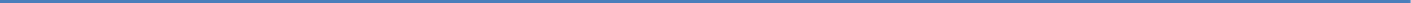 Исключение рисков не проведения инспекций
Обновление требований к процессу экспертизы регистрационного досье МТ 
Исключение риска сокрытия нарушений при проведении инспекций
Исключение прямого контакта с заявителями
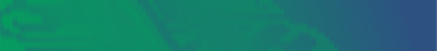 ОЖИДАЕМЫЙ РЕЗУЛЬТАТ